Question 1
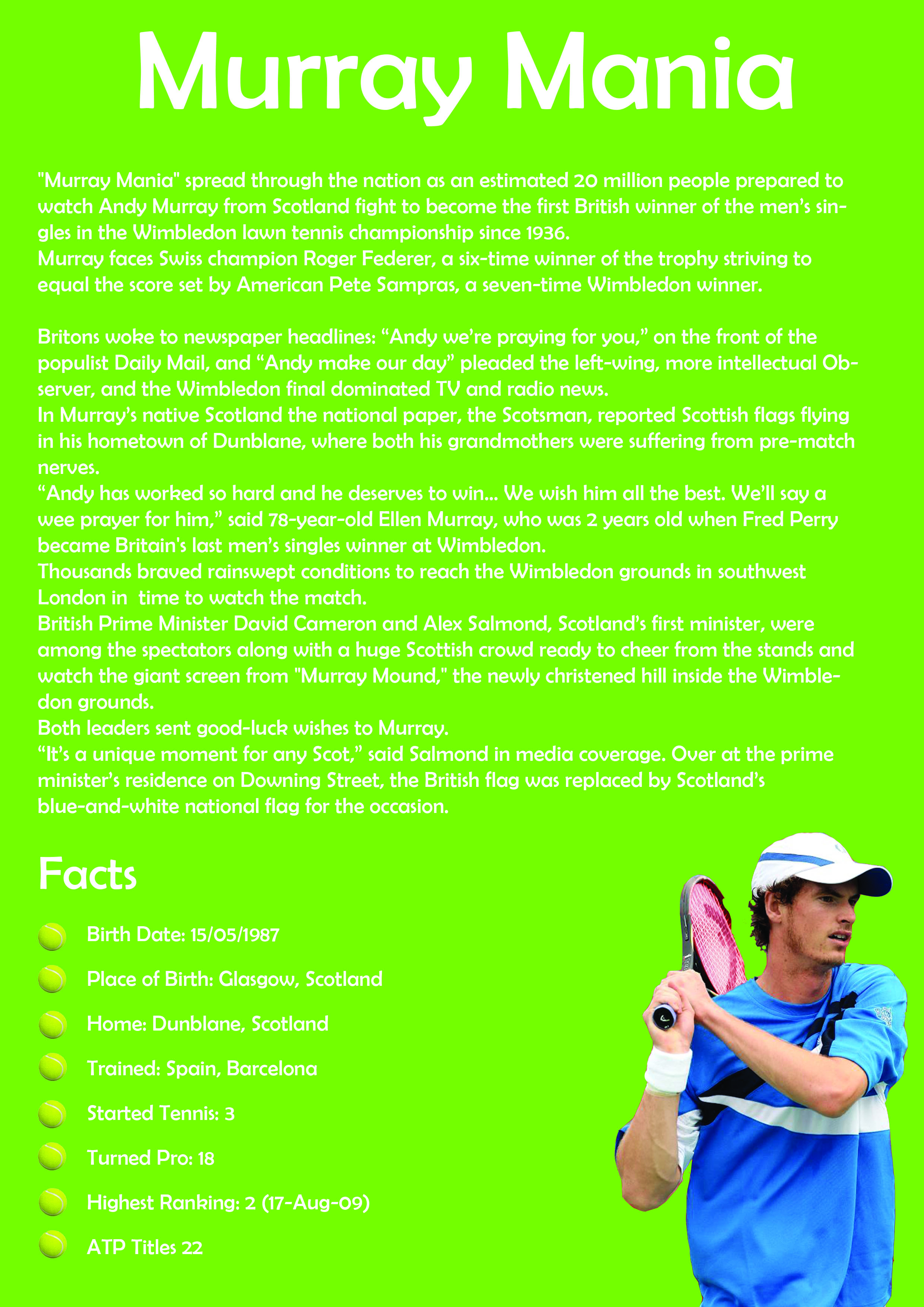 The first image below was an early working rough; the second is a final copy.  
Identify 5 new DTP features that have been made between the first and the second and explain the impact they have on the page.
				10 marks
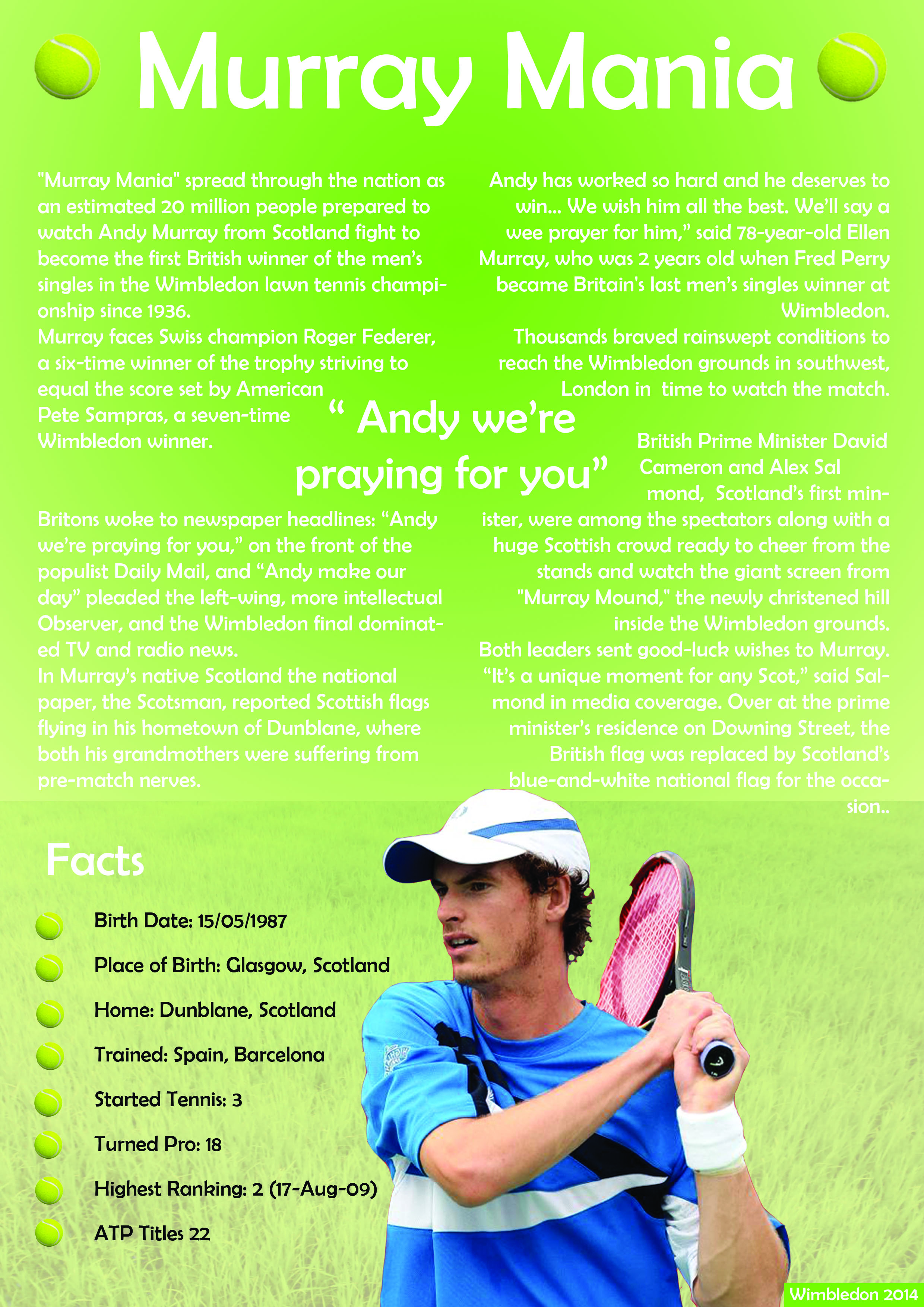 Question 1
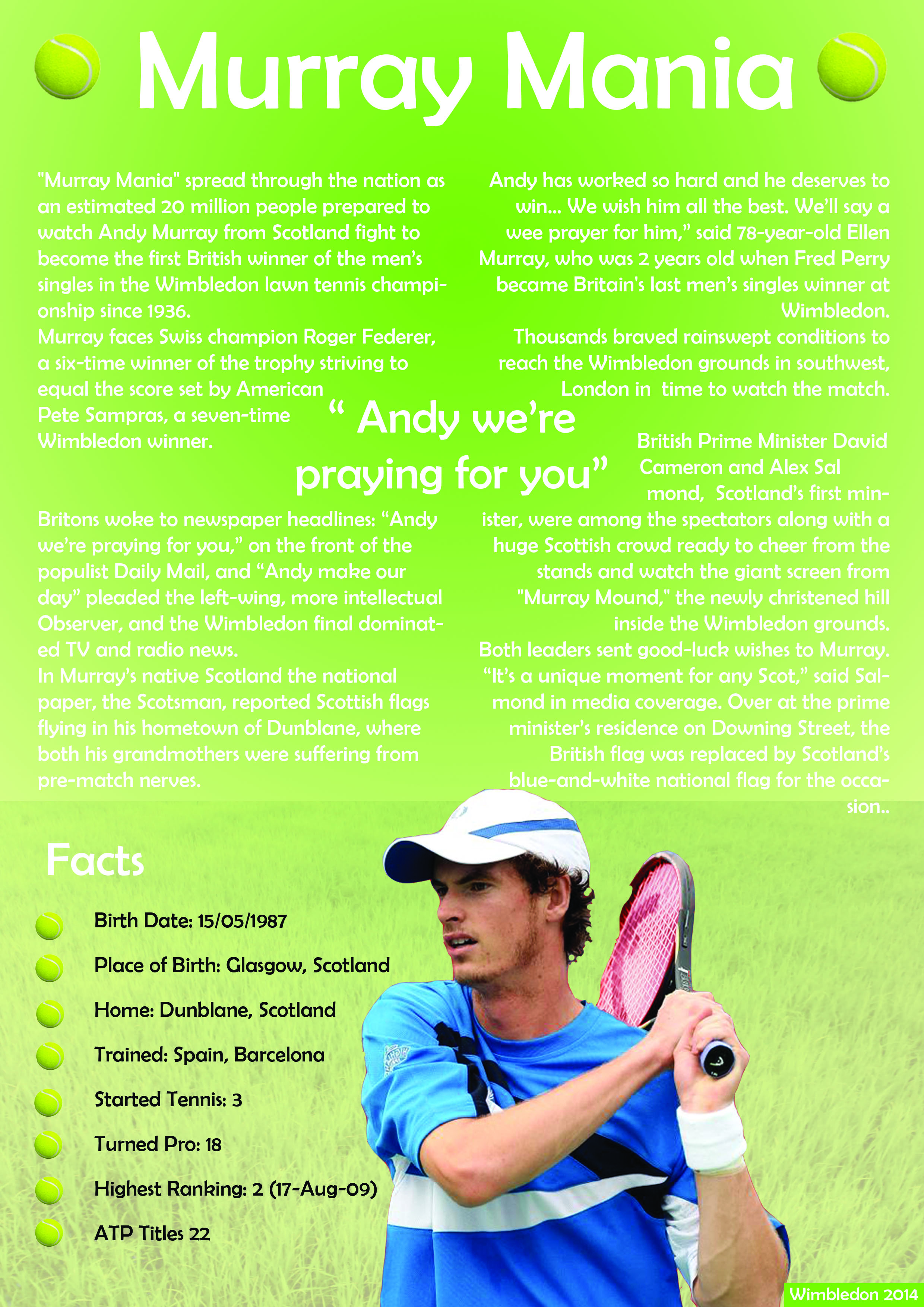 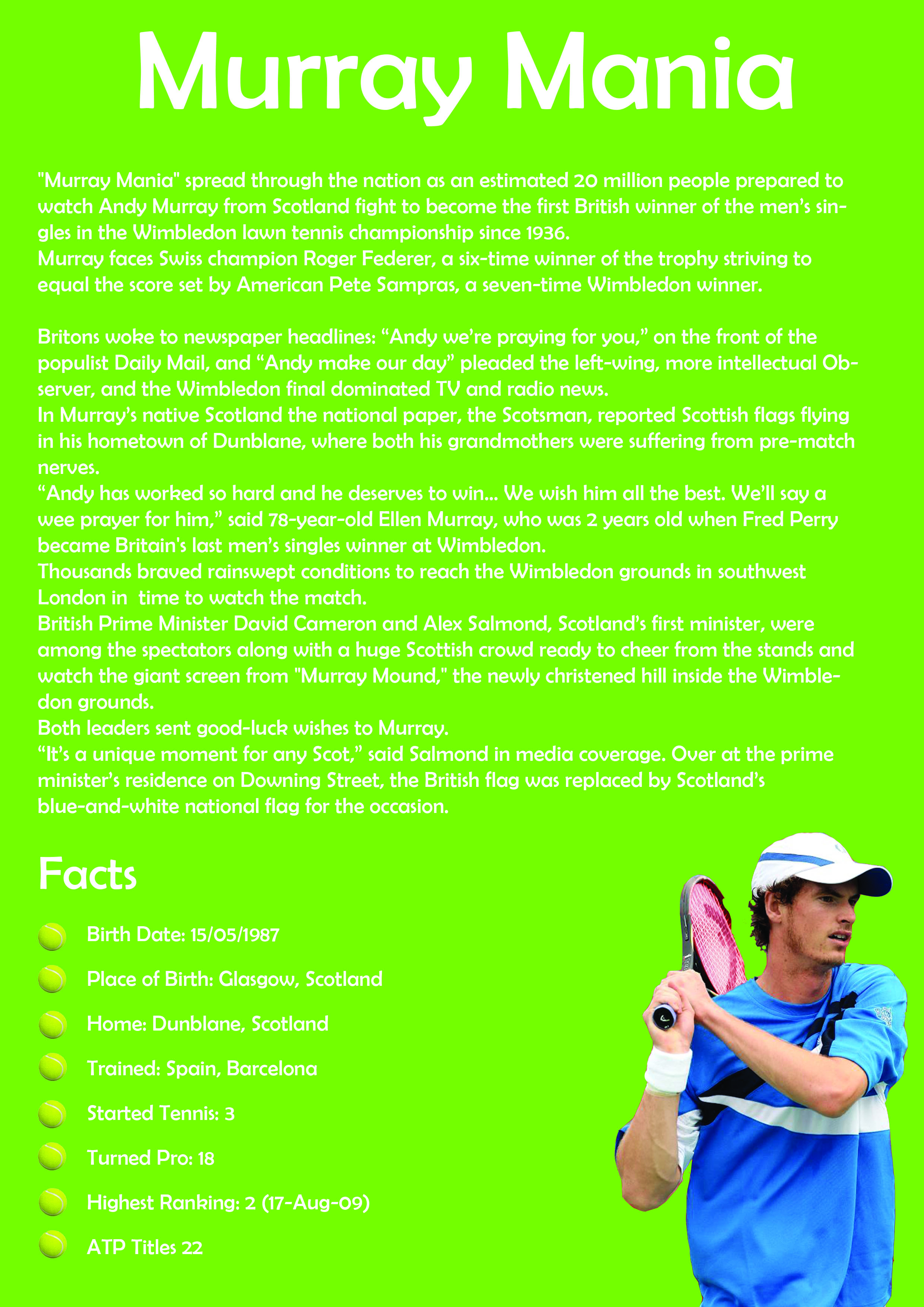 Question2
Sketch out the elevation  for the exploded isometric shown.  Show all hidden detail and identify the web.
4 marks
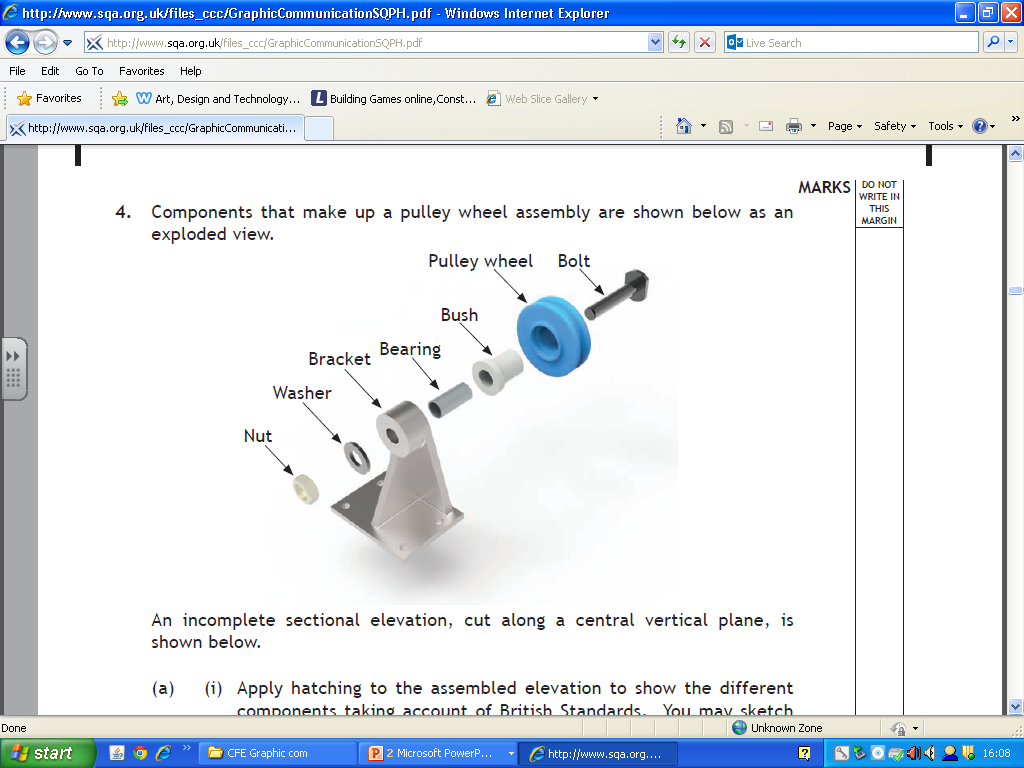 Question 3
Apply hatching to Stage 2 and Stage 3 above taking account of British Standards and conventions

Explain the term “blind hole”
1 mark

What does the “M” stand for on the M10 bolt?
1 mark

State the type of section shown at Stages 1 to 3.
1 mark
Balance
Identify 4 Design  Principles and 1 Design Element and explain how they impact on the article.5 marks
Repetition
Contrast
Alignment
Colour